Analisis ResikoSistem Informasi
Studi Kasus: Identifying Assets, Threats, Impacts
Pertemuan 4Dosen Pengampu: Alivia Yulfitri (2017)
Prodi Sistem Informasi - Fakultas Ilmu Komputer
STUDI KASUSIdentifikasi asset, threat, impact di IT
Information Assets
3
Identifying Assets and ThreatsAssignment
Using your own organization, determine the assets and threats and impact.
Fill the worksheet for assets (see next slide)
Fill the worksheet for threat and impact
4
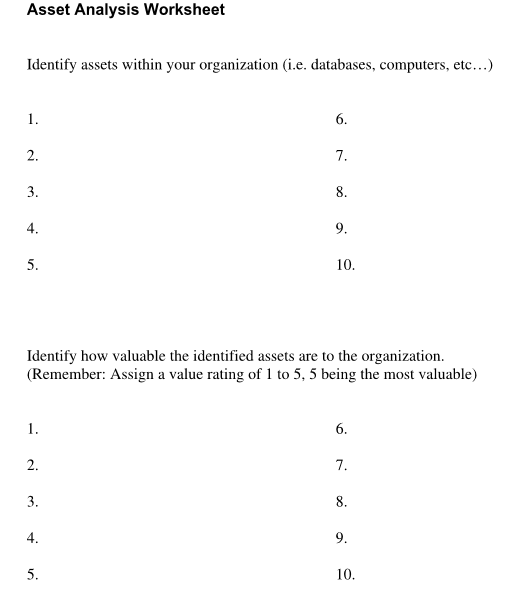 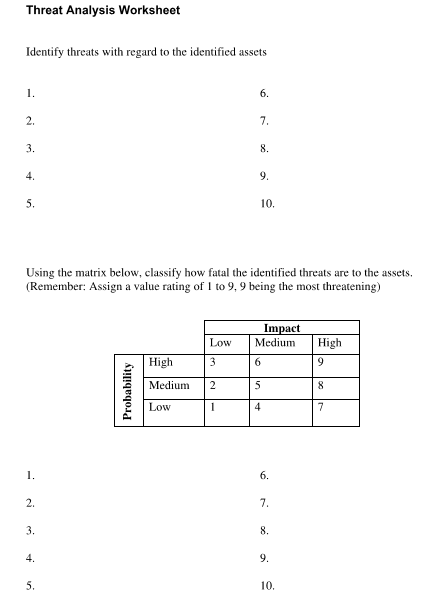 Identifying Assets and ThreatsAssignment
Design matrices to summary them.
7
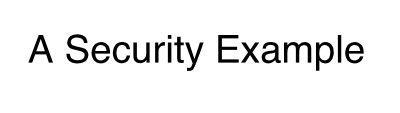 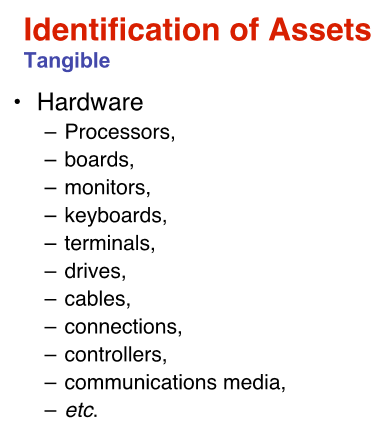 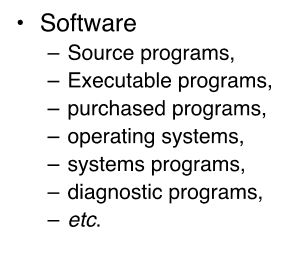 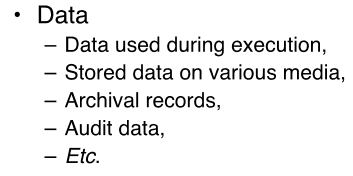 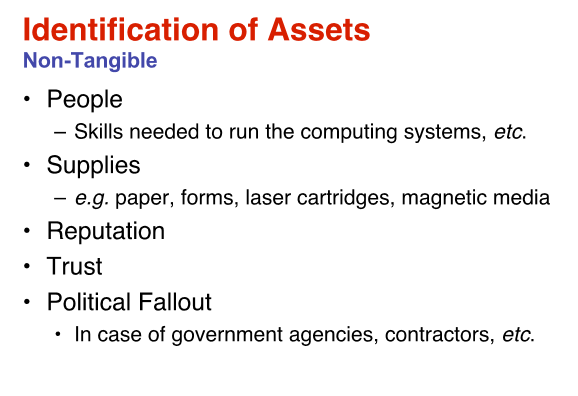